CSG2C3/ Interaksi Manusia dan Komputer (IMK)
Tim Dosen IMK Teknik Informatika
KK SIDE
THE USER INTERFACE  (UI)DESIGN PROCESS

Step 8 – Clear Text and Messages
1
10/9/2015
Tujuan
Setelah mengikuti materi ini mahasiswa dapat:
Mahasiswa/i mampu merancang teks dan pesan yang tepat dan sesuai dengan prinsip UI
CSG2C3 - INTERAKSI MANUSIA DAN KOMPUTER
2
10/9/2015
Outline
The concept of readability.
Choosing the proper words.
Writing sentences and messages.
Kinds of messages.
Presenting and writing text.
Window title, conventions, and sequence control guidance
Web Spesific Guidelines :
Presenting and writing page text.
Writing links and headings.
Writing instructions and error messages
CSG2C3 - INTERAKSI MANUSIA DAN KOMPUTER
3
10/9/2015
Readability
The degree to which prose can be understood, based upon the complexity of its words and sentences
Some formula to measure readability :
the Automated Readability Index
the Gunning-Fog Index and
the Dale-Chall-Flesch Reading Ease 
Flesch-Kincaid Grade Level
Most reading formulas include only two factors:
The number of syllables or (letters) in a word
The number of words in a sentence
CSG2C3 - INTERAKSI MANUSIA DAN KOMPUTER
4
10/9/2015
Factors Influence Readability
CSG2C3 - INTERAKSI MANUSIA DAN KOMPUTER
5
10/9/2015
[Speaker Notes: Commonality = kesamaan
syllables = suku kata]
Readability Guidelines
CSG2C3 - INTERAKSI MANUSIA DAN KOMPUTER
6
10/9/2015
Choosing The Proper Words
CSG2C3 - INTERAKSI MANUSIA DAN KOMPUTER
7
10/9/2015
Some Words to Forget
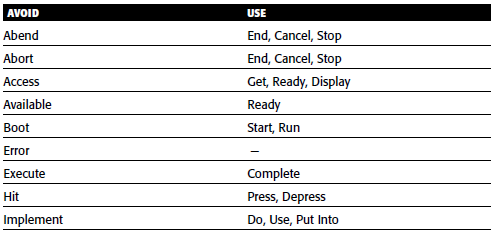 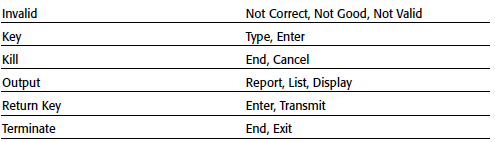 CSG2C3 - INTERAKSI MANUSIA DAN KOMPUTER
8
10/9/2015
Writing Sentences & Messages
Sentences and messages must be
Brief and simple.
Limited to no more than twenty words per sentence.
Limited to no more than six sentences per paragraph.
Written at an eighth grade level or less for the general population.
Directly and immediately usable.
An affirmative statement.
In an active voice.
In the temporal sequence of events
Structured so that the main topic is near the beginning of parallel construction
CSG2C3 - INTERAKSI MANUSIA DAN KOMPUTER
9
10/9/2015
Writing Sentences & Messages
Sentences and messages must be of the proper tone:
Nonauthoritarian
Nonthreatening
Nonanthropomorphic
Nonpatronizing
Nonpunishing
Cautious in the use of humor.
CSG2C3 - INTERAKSI MANUSIA DAN KOMPUTER
10
10/9/2015
[Speaker Notes: Nonauthoritarian = tidak otoriter
Nonthreatening = tidak mengancam
Nonanthropomorphic = tidak antropomorfik (Yunani, konsep metafisik dari Logos adalah kontras dengan konsep pribadi Allah dijelaskan dalam hal antropomorfik khas pemikiran Ibrani.)
Nonpatronizing = tidak merendahkan
Nonpunishing = tidak menghukum
Cautious in the use of humor. = hati-hati menggunakan humor]
Kinds of Messages
Messages are communications provided on the screen to the screen viewer
Screen messages categories: 
System Messages
generated by the system to keep the user informed of the system’s state and activities
They are customarily presented within message boxes
Instructional Messages
Sometimes referred to as prompting messages
Messages that tell the user how to work with, or complete, the screen displayed 
They may be provided in messages boxes and also within the screen itself.
CSG2C3 - INTERAKSI MANUSIA DAN KOMPUTER
11
10/9/2015
System Messages Types
CSG2C3 - INTERAKSI MANUSIA DAN KOMPUTER
12
10/9/2015
System Messages Examples
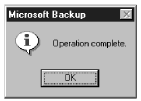 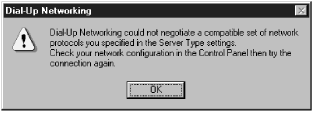 Information Messages
Warning Messages
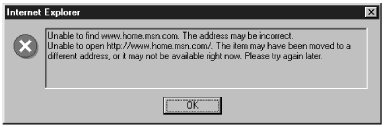 Critical Messages
CSG2C3 - INTERAKSI MANUSIA DAN KOMPUTER
13
10/9/2015
Writing Message Box Text
Title bar:
Clearly identify the source of the message
The name of the object to which it refers
The name of the application to which it refers.
Do not include an indication of message type.
Use mixed case in the headline style.
Message box:
Provide a clear and concise description of the condition causing the message box to be displayed
Use complete sentences with ending punctuation
State the problem, its probable cause (if known), and what the user can do about it
Avoid contractions & technical jargon
CSG2C3 - INTERAKSI MANUSIA DAN KOMPUTER
14
10/9/2015
Writing Message Box Text
Provide only as much background information as necessary for the message to be understood
Show only one message box about the cause of condition in a single message
Make the solution an option offered in the message
Avoid multistep solutions
Use consistent words and phrasing for similar situations
Use the word please conservatively
Do not exceed two or three lines
Include the relevant icon identifying the type of message to the left of the text
Center the message text in window
CSG2C3 - INTERAKSI MANUSIA DAN KOMPUTER
15
10/9/2015
Message Box Controls
Command buttons:
If a message requires no choices to be made but only acknowledgment 
Include an OK button
If a message requires a choice to be made, provide a command button for each option
Include OK and Cancel buttons only when the user has the option of continuing or stopping the action
Include Yes and No buttons when the user must decide how to continue
If these choices are too ambiguous, label the command buttons with the names of specific actions
CSG2C3 - INTERAKSI MANUSIA DAN KOMPUTER
16
10/9/2015
Message Box Controls (cont'd)
If a message allows initiation of an action to correct the situation described,
Include a properly labeled button initiating the corrective action
If a message describes an interrupted process whose state cannot be restored,
Provide a Stop button.
If a message offers an opportunity to cancel a process as well as to perform or not perform an action
Provide a Cancel button
If more details about a message topic must be presented
Provide a Help button
CSG2C3 - INTERAKSI MANUSIA DAN KOMPUTER
17
10/9/2015
Message Box Controls (cont'd)
Designate the most frequent or least destructive option as the default
Display a message box only when  the window of an application is active
Display only one message box for a specific condition

Close box:
Enable the title bar Close box only if the message includes a Cancel button.
CSG2C3 - INTERAKSI MANUSIA DAN KOMPUTER
18
10/9/2015
Message Location
CSG2C3 - INTERAKSI MANUSIA DAN KOMPUTER
19
10/9/2015
Instructional Messages
Provide instructional information at the depth of detail needed by the user
Locate it at strategic positions on the screen
Display it in a manner that visually differentiates it from other screen elements
In writing, follow all relevant writing guidelines for words, sentences, and messages
CSG2C3 - INTERAKSI MANUSIA DAN KOMPUTER
20
10/9/2015
Presenting Text
Display prose text in mixed upper- and lower-case letters.
Fonts:
Use plain and simple fonts
Choose a minimum point size of 12 to 14.
Use proportional fonts
Justification:
Left-justify
Do not right-justify
Do not hyphenate words
Line Length:
If fast reading is required, use line lengths of about 75-100 characters
CSG2C3 - INTERAKSI MANUSIA DAN KOMPUTER
21
10/9/2015
Presenting Text (Cont'd)
If user preference is important, a length of about 50-60 characters is acceptable
Very narrow columns should be avoided
Line endings:
Coincide with grammatical boundaries
Line spacing:
Increase line spacing to enhance legibility and readability
Content:
Use headings to introduce a new topic
Make first sentences descriptive 
Separate paragraphs by at least one blank line
Start a fresh topic on a new page
Use lists to present facts
CSG2C3 - INTERAKSI MANUSIA DAN KOMPUTER
22
10/9/2015
Presenting Text (Cont'd)
Emphasize important things by
Positioning
Boxes
Bold typefaces
Indented margins
Provide a screen design philosophy consistent with other parts of the system
CSG2C3 - INTERAKSI MANUSIA DAN KOMPUTER
23
10/9/2015
Writing Text
CSG2C3 - INTERAKSI MANUSIA DAN KOMPUTER
24
10/9/2015
Window title, Conventions, & Sequence Control Guidance
Window Title
All windows must have a title located in a centered position at the top
Exception: Windows containing messages
Clearly and concisely describe the purpose of the window
Spell it out fully using an uppercase or mixed-case font.
If title truncation is necessary, truncate it from right to left.
If presented above a menu bar, display it with a background that contrasts with the bar
CSG2C3 - INTERAKSI MANUSIA DAN KOMPUTER
25
10/9/2015
Window title, Conventions, & Sequence Control Guidance
Conventions
Establish conventions for referring to
Individual keyboard keys
Keys to be pressed at the same time
Field captions
Names supplied by users or defined by the system.
Commands and actions
CSG2C3 - INTERAKSI MANUSIA DAN KOMPUTER
26
10/9/2015
Window title, Conventions, & Sequence Control Guidance
Sequence Control Guidance
Consider providing a guidance message telling how to continue at points in the dialog when
A decision must be made
A response needs to be made to continue
Consider indicating what control options exist at points in the dialog where several alternatives may be available
Permit these prompts to be turned on or off by the user
CSG2C3 - INTERAKSI MANUSIA DAN KOMPUTER
27
10/9/2015
Presenting & Writing Page Text
The most important part of a Web site is its content, a well-written site is a necessity
Poorly written content has been found to increase user confusion, increase comprehension errors, increase reading times, and reduce user satisfaction
Content re-written properly for presentation on a Web site has been found to reduce the time to perform a task by 80 percent, improve one’s memory of the content by 100 percent, and increase user satisfaction by 37 percent (Morkes and Nielsen, 1998)
CSG2C3 - INTERAKSI MANUSIA DAN KOMPUTER
28
10/9/2015
Words & Presentation of Page Text
CSG2C3 - INTERAKSI MANUSIA DAN KOMPUTER
29
10/9/2015
Writing Page Text
Style:
Use a style reflecting the needs of the site users
Write objectively
Use the inverted pyramid organization
Be concise, using only about half the number of words of conventional text
Each paragraph should
Be short
Contain only one main idea
Links:
Minimize within-text links
Place them at the beginning or end of paragraphs or sections of text
CSG2C3 - INTERAKSI MANUSIA DAN KOMPUTER
30
10/9/2015
Writing Page Text
Scanning:
Make text scannable by using
Bulleted listings
Tables
Headings and subheadings
Highlighted and emphasized important issues
Short paragraphs
International audience:
Consider internationalization needs
Testing:
Test for legibility and readability
CSG2C3 - INTERAKSI MANUSIA DAN KOMPUTER
31
10/9/2015
Writing Link Labels
Create meaningful labels that use the following:
Descriptive, differentiable, predictive, and active wording
Keywords positioned at the beginning
Content that is concise but long enough to be understood
Wording that clearly indicates link destination or resulting action
Link names that match with their destination page
Integrate embedded links smoothly into the text
Ensure that embedded links are descriptive
Make only a few words the active link
Do not spread links over two lines
Standalone links should not exceed one sentence in length
Provide glosses or link labels to assist link understanding
CSG2C3 - INTERAKSI MANUSIA DAN KOMPUTER
32
10/9/2015
Link Titles
Provide link titles that describe
The name of site the link will lead to (if different from current site).
The name of subsection the link will lead to (if staying within current site).
The kind of information to be found at the destination.
How the linked information relates to the anchor link and the current page content.
How large the linked information is.
Warnings about possible problems to be encountered at the other end.
Restrict titles to no more than 60 characters.
CSG2C3 - INTERAKSI MANUSIA DAN KOMPUTER
33
10/9/2015
Page Title
Provide a page title
That possesses meaningful keywords
Whose first word is its most important descriptor
That makes sense when viewed completely out of context
That is different from other page titles
That is written in mixed case using the headline style
Do not highlight keywords
CSG2C3 - INTERAKSI MANUSIA DAN KOMPUTER
34
10/9/2015
Headings and Headlines
Create meaningful headings and headlines that quickly communicate the content of what follows
Make the first word an important information-carrying one
Skip leading articles (the and a)
Create meaningful subheadings to break up large blocks of text
CSG2C3 - INTERAKSI MANUSIA DAN KOMPUTER
35
10/9/2015
Instructions
CSG2C3 - INTERAKSI MANUSIA DAN KOMPUTER
36
10/9/2015
Error Messages
Provide helpful and precise error messages for
Incomplete or incorrectly keyed, entered, or selected data
Requests for documents that do not exist or cannot be found
Redisplay a message on the page to which it relates
Present them in a visually distinctive and noticeable manner
CSG2C3 - INTERAKSI MANUSIA DAN KOMPUTER
37
10/9/2015
38
10/9/2015